«Снеговики» Игра «Найди Фрагмент»
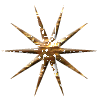 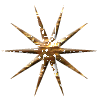 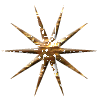 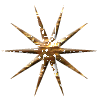 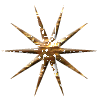 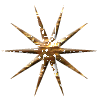 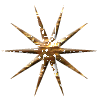 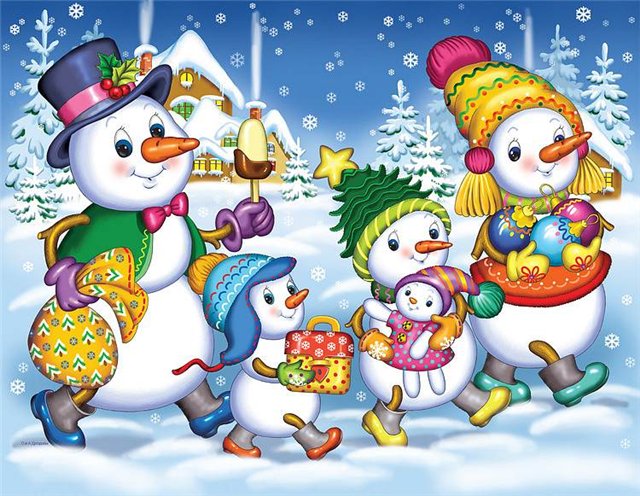 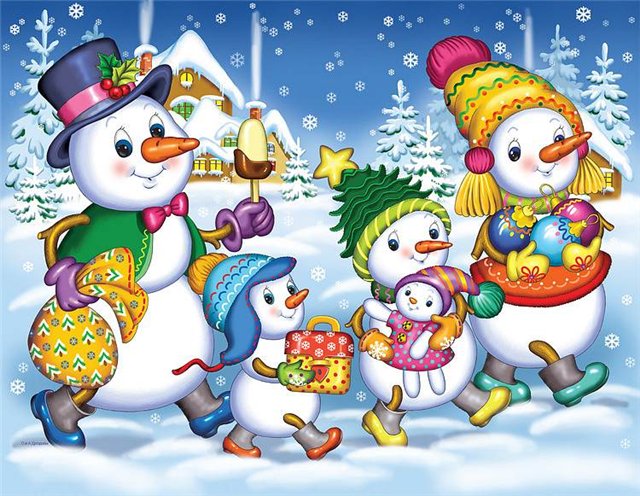 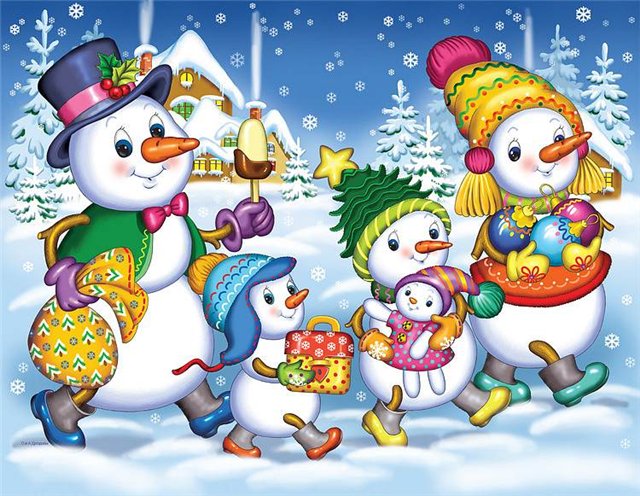 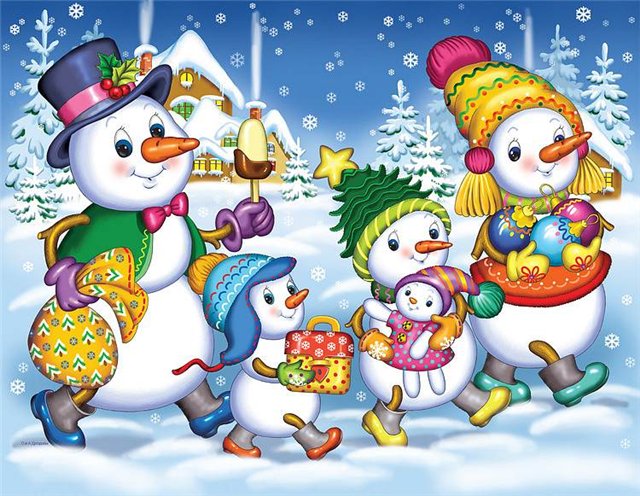 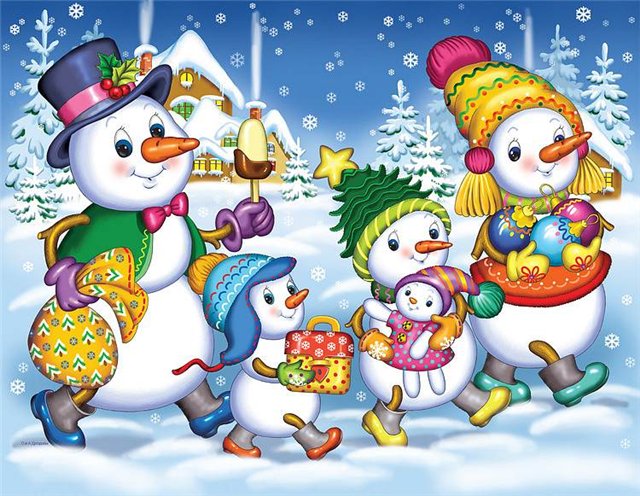 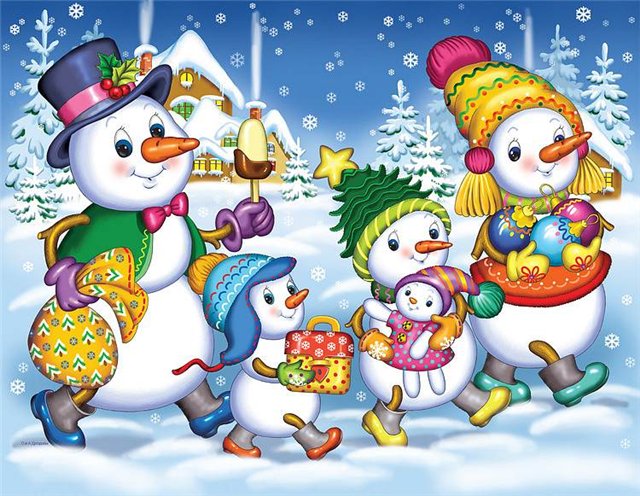 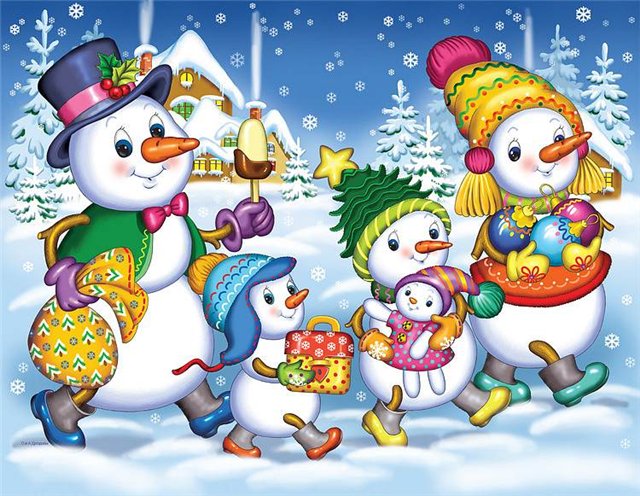 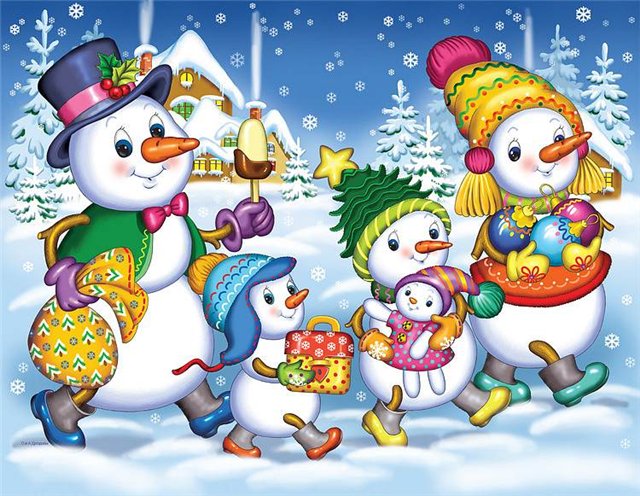 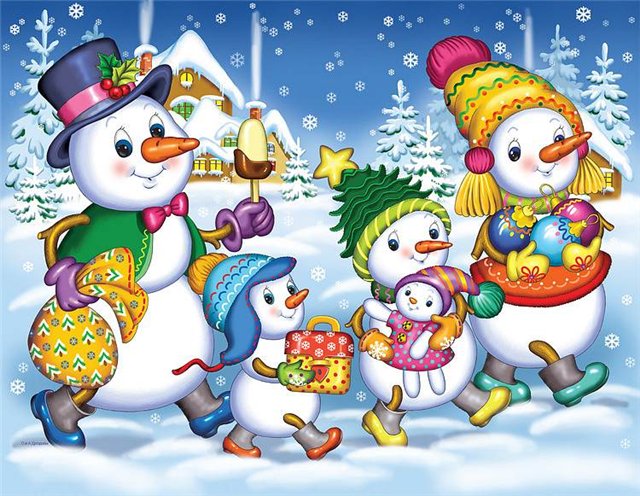 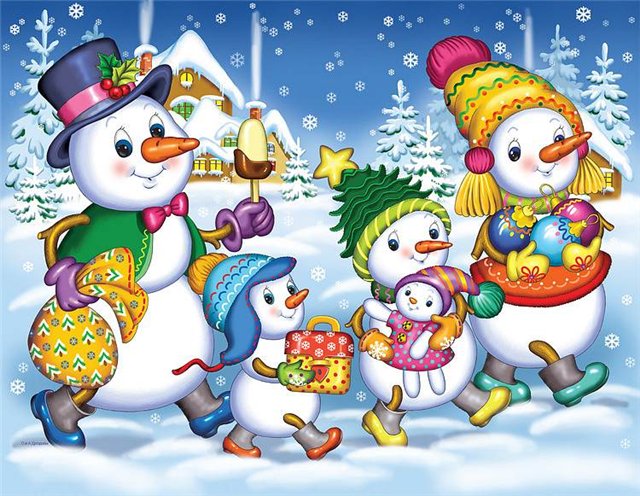 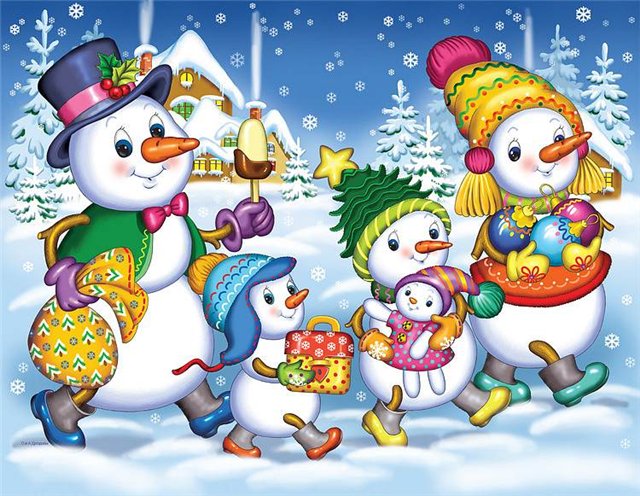 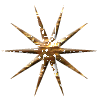 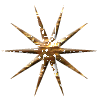 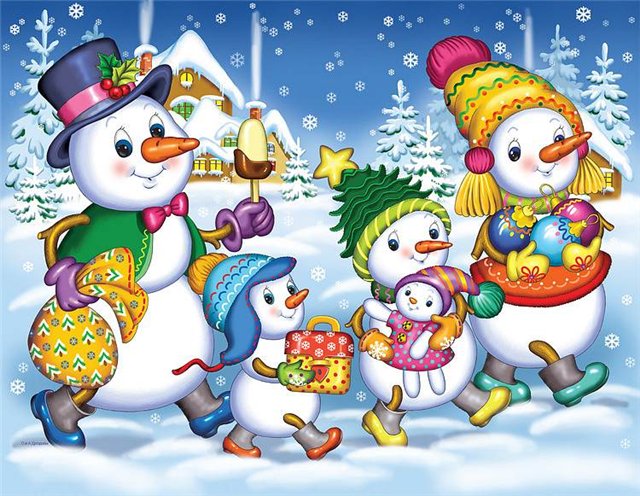 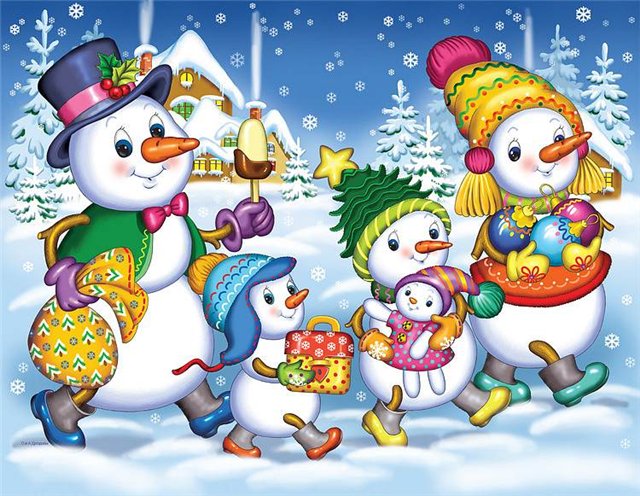 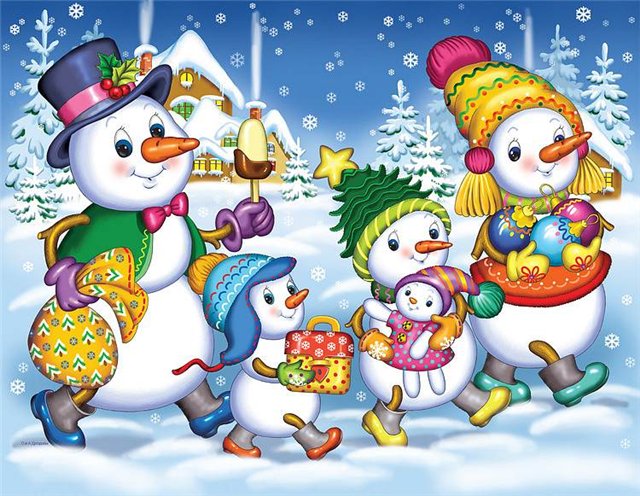 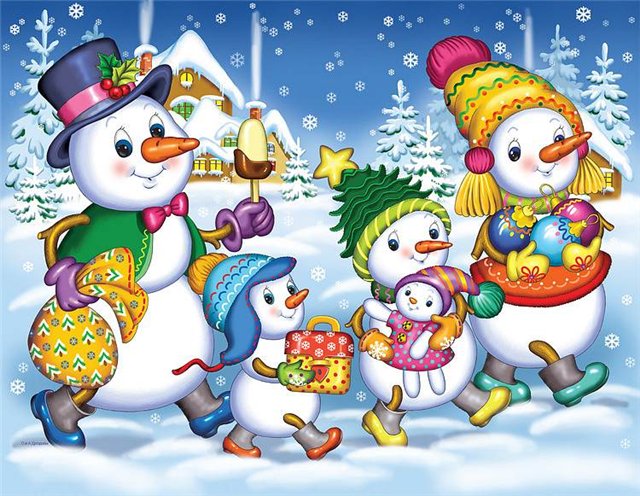 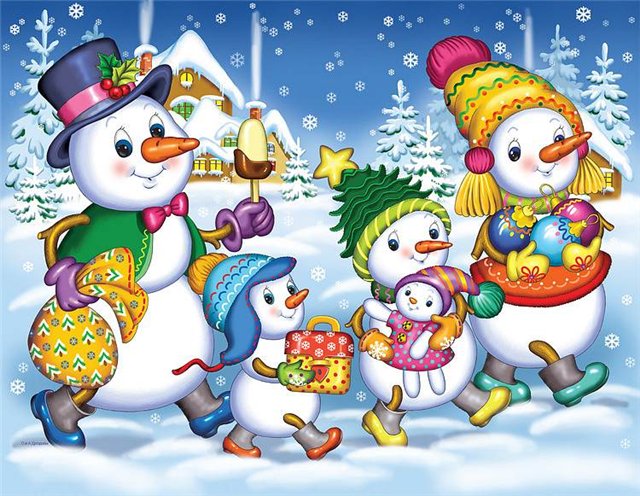 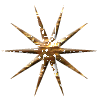 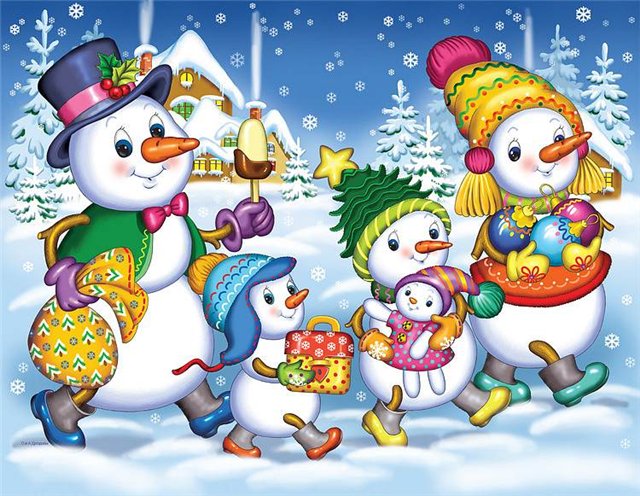 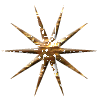 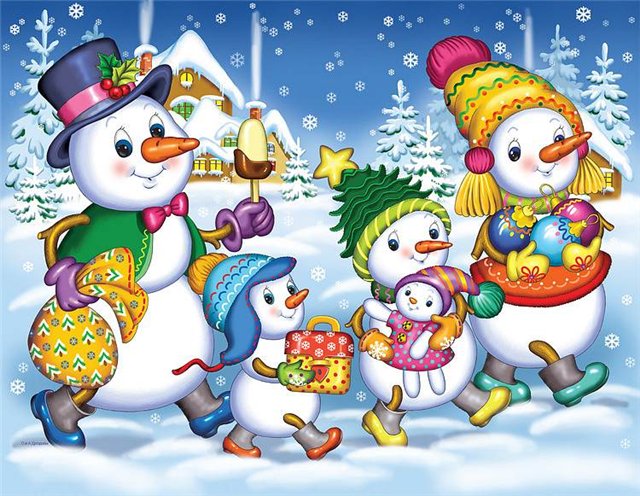 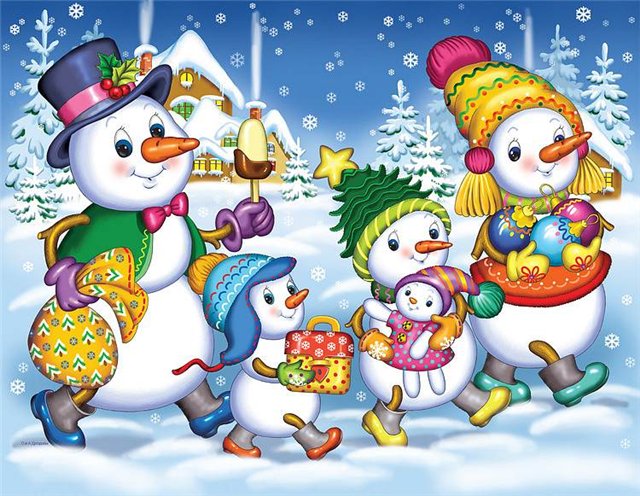 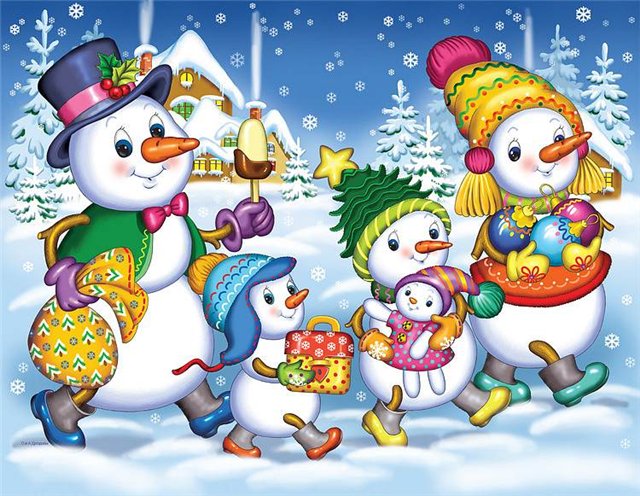 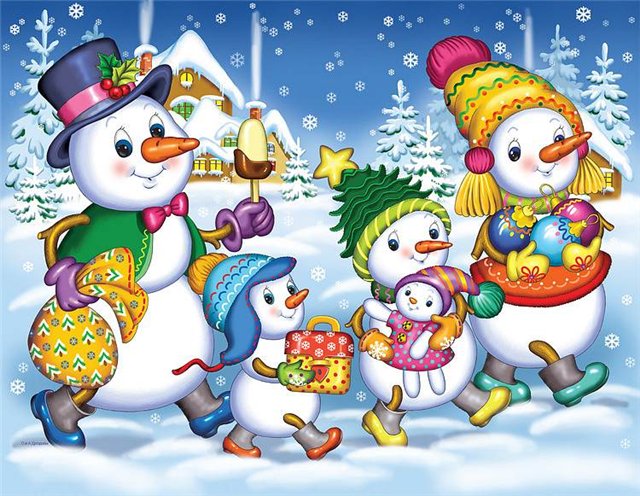 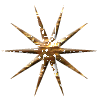 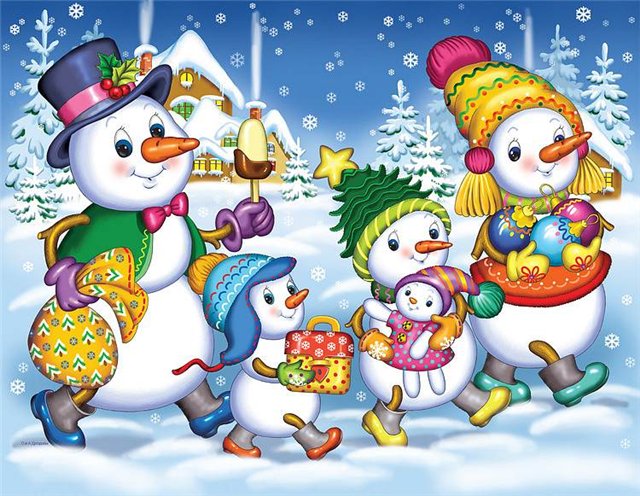 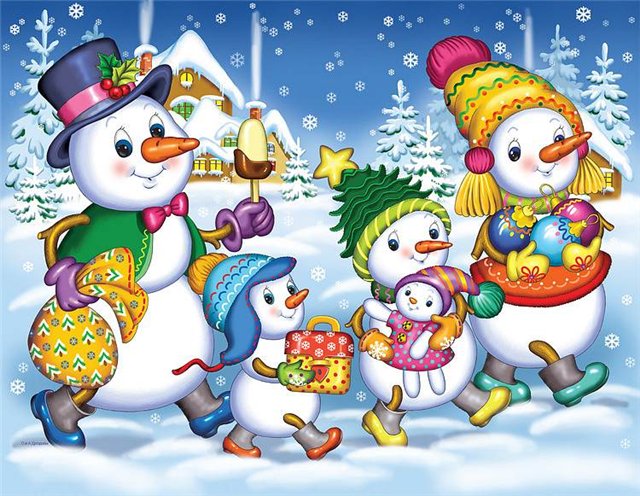 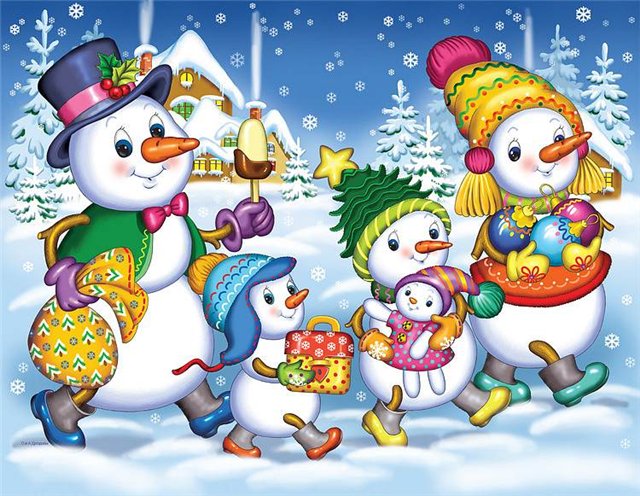 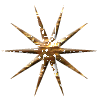 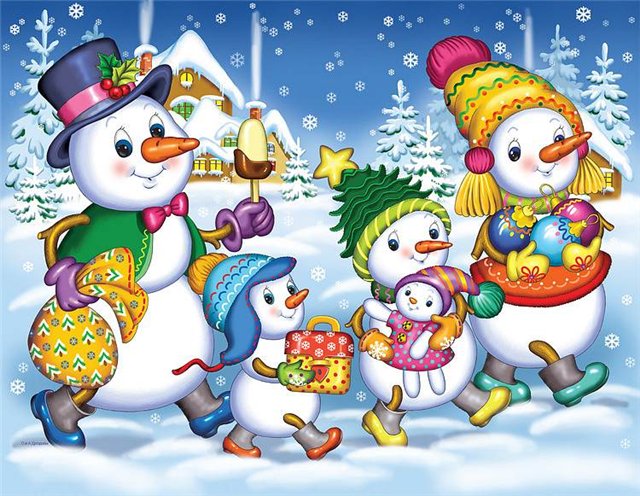 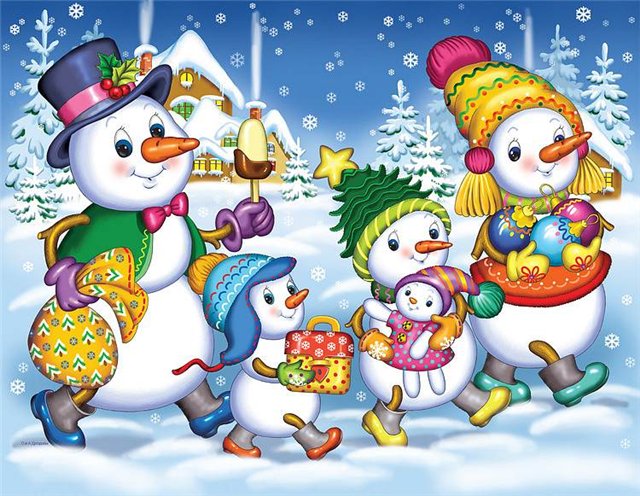 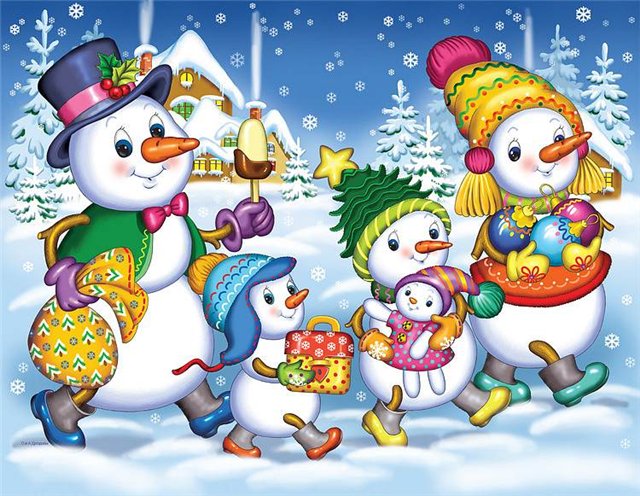 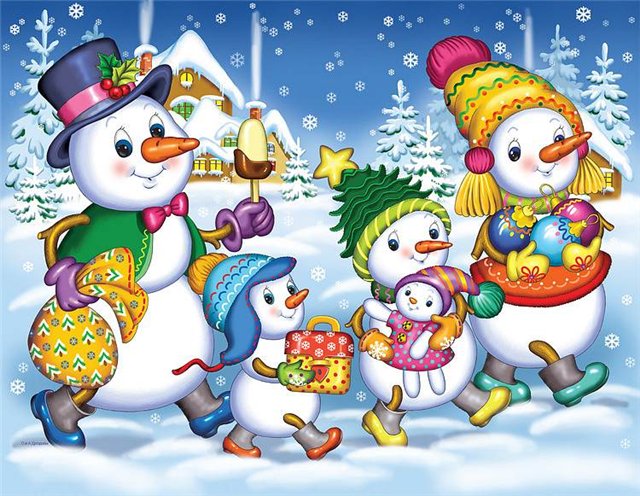 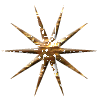 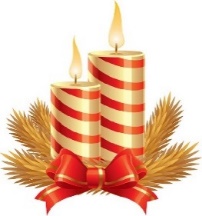 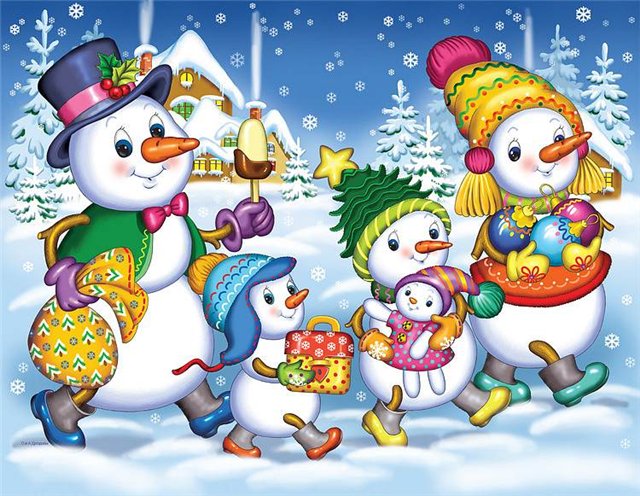